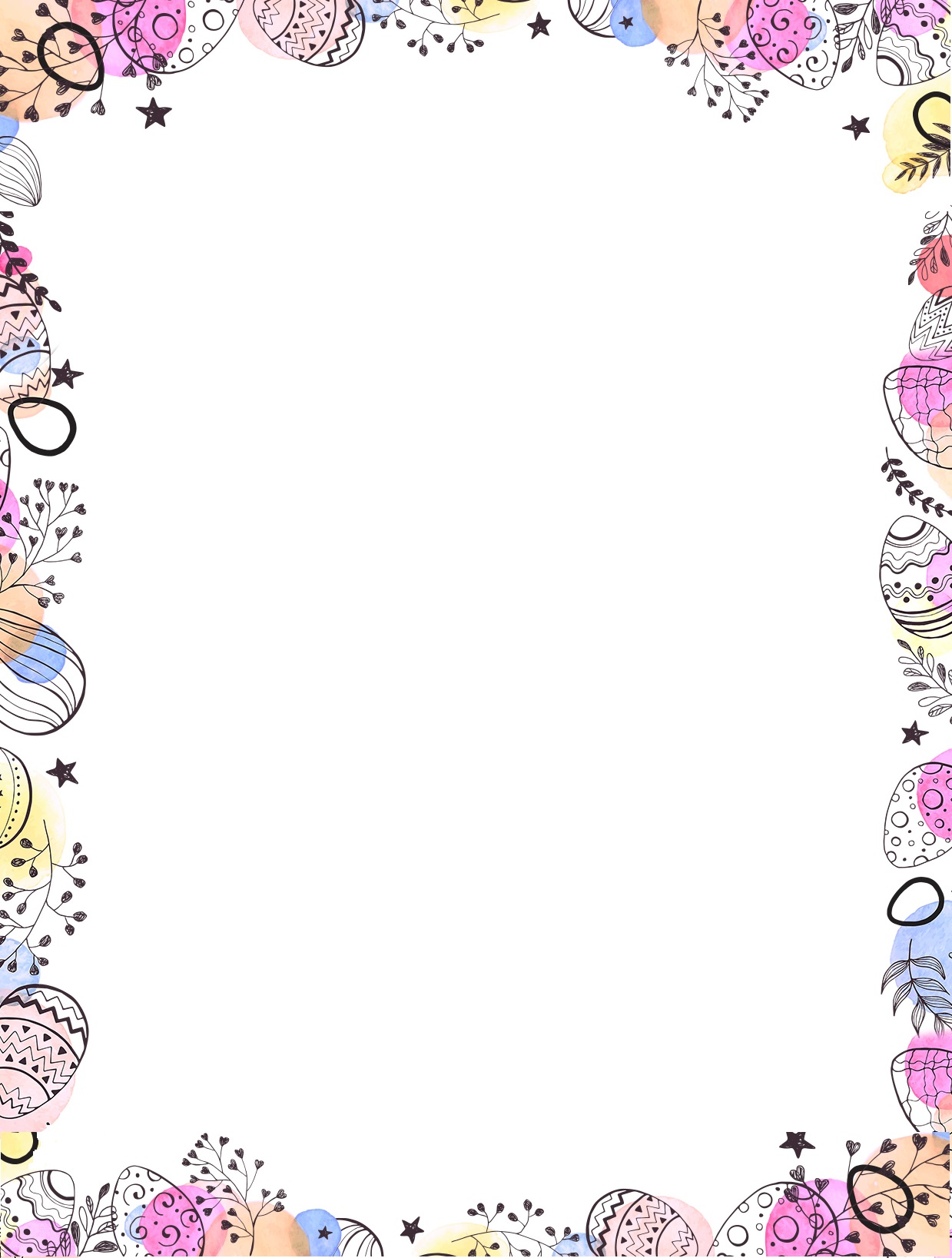 Цели акции:

привлечение внимания к проблемам детей с нарушениями слуха;

воспитание в детях нравственных основ: доброты, взаимопонимания, милосердия;

воспитание в детях желания оказывать взаимопомощь;

развитие  идеи благотворительности в регионе;
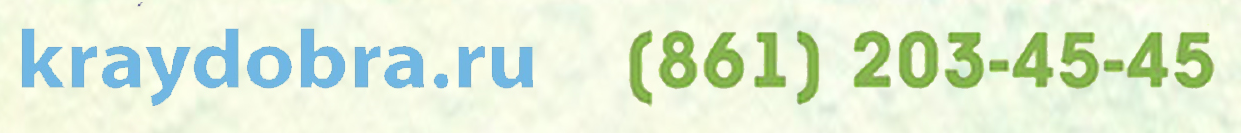 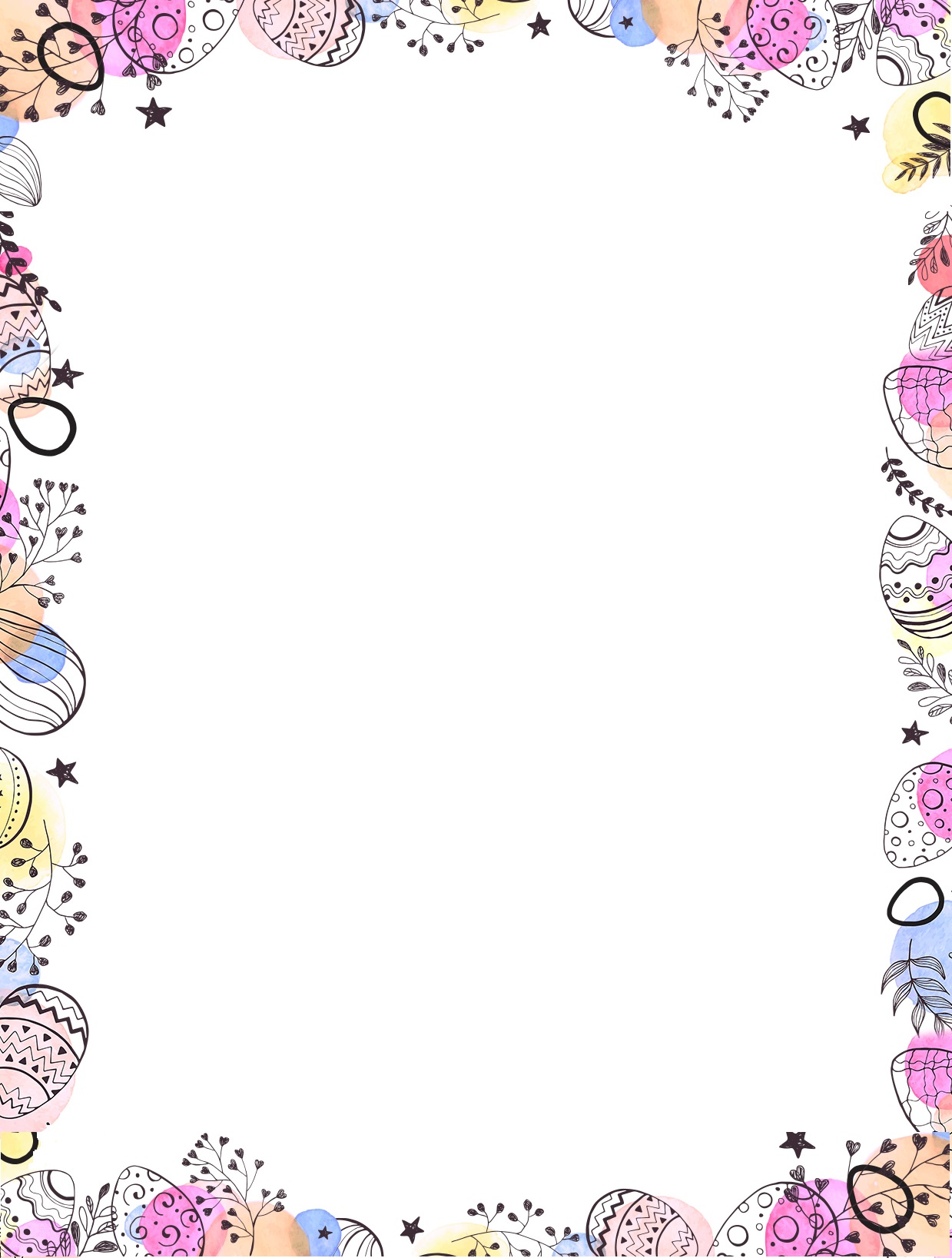 Формат проведения акции:

проведение «уроков доброты» и технологии в школах и детских садах;
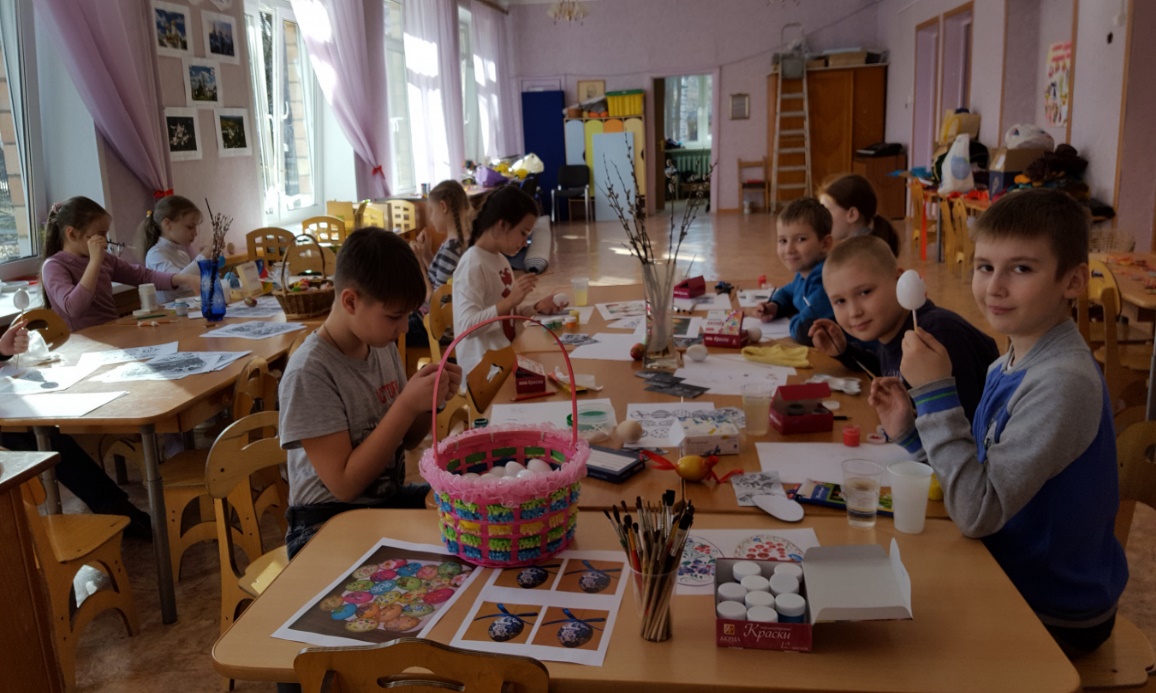 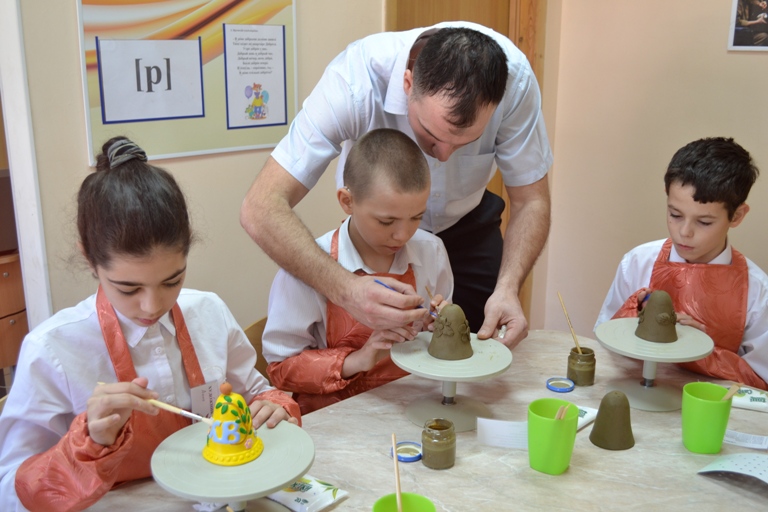 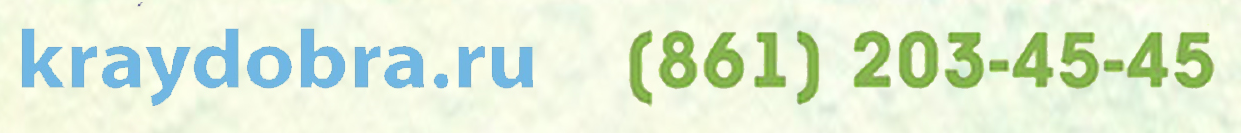 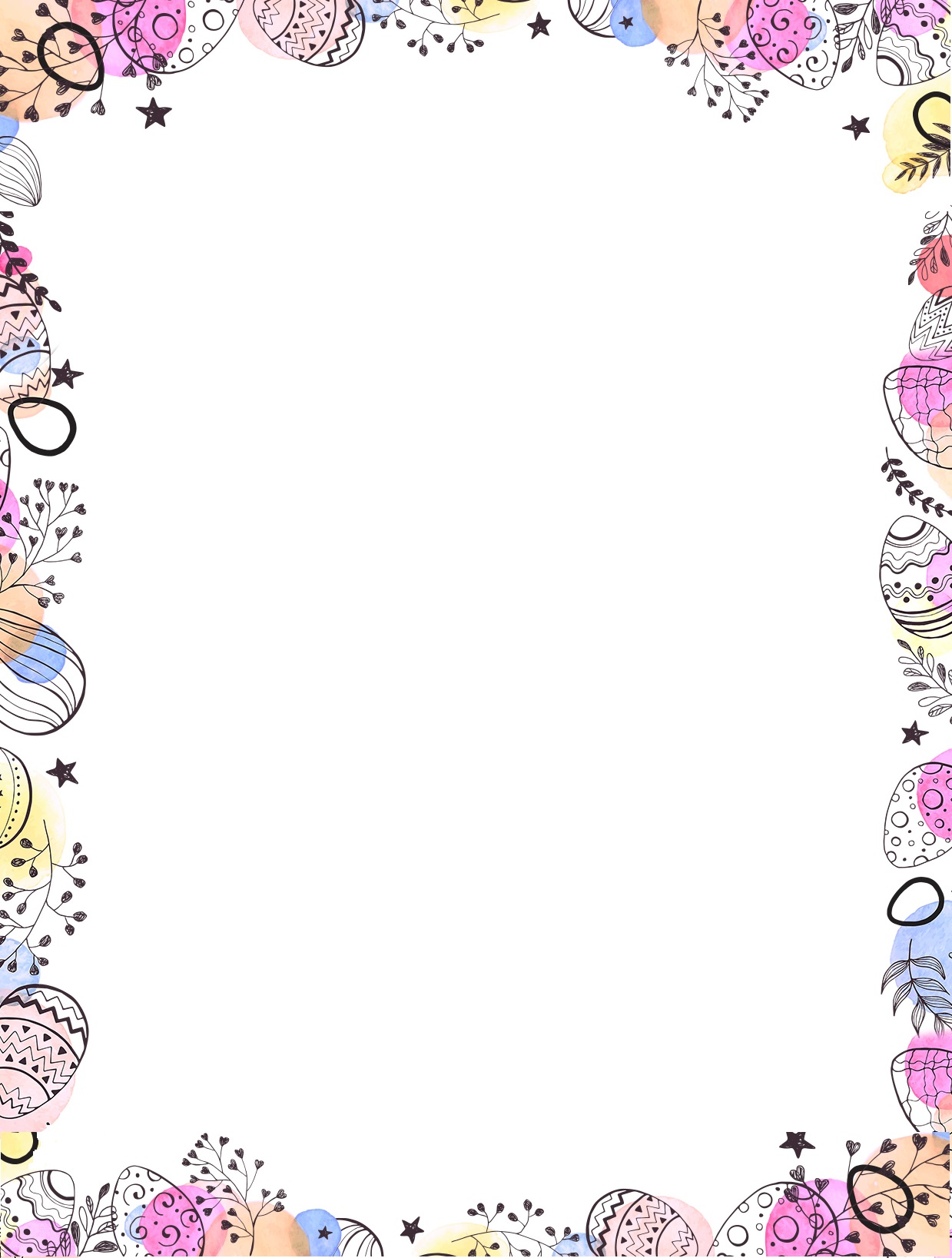 проведение выставок-ярмарок.
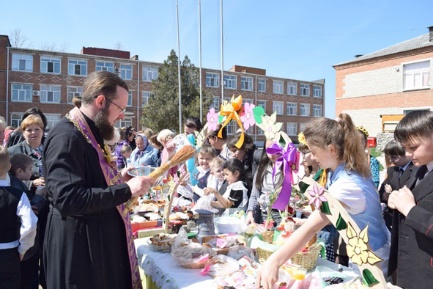 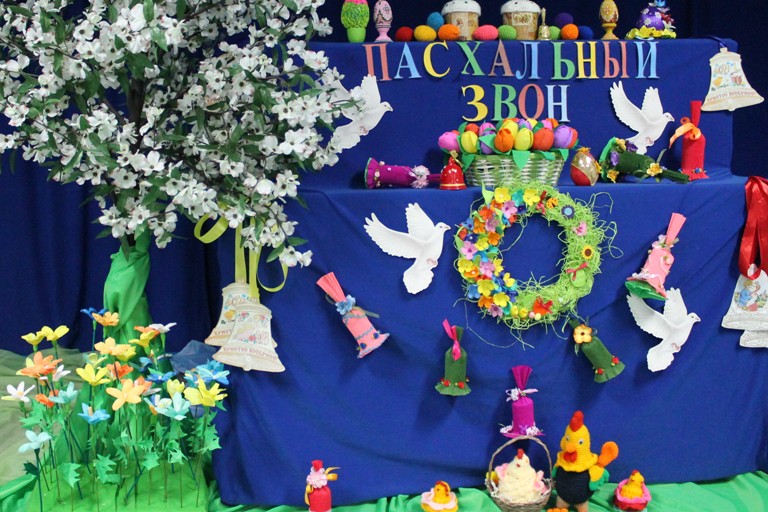 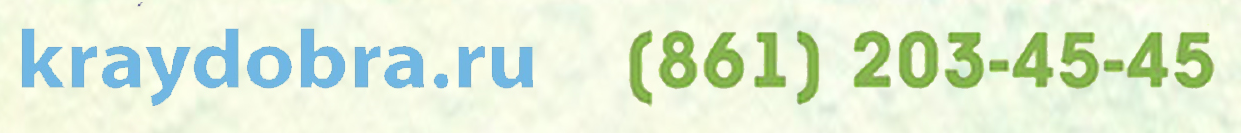 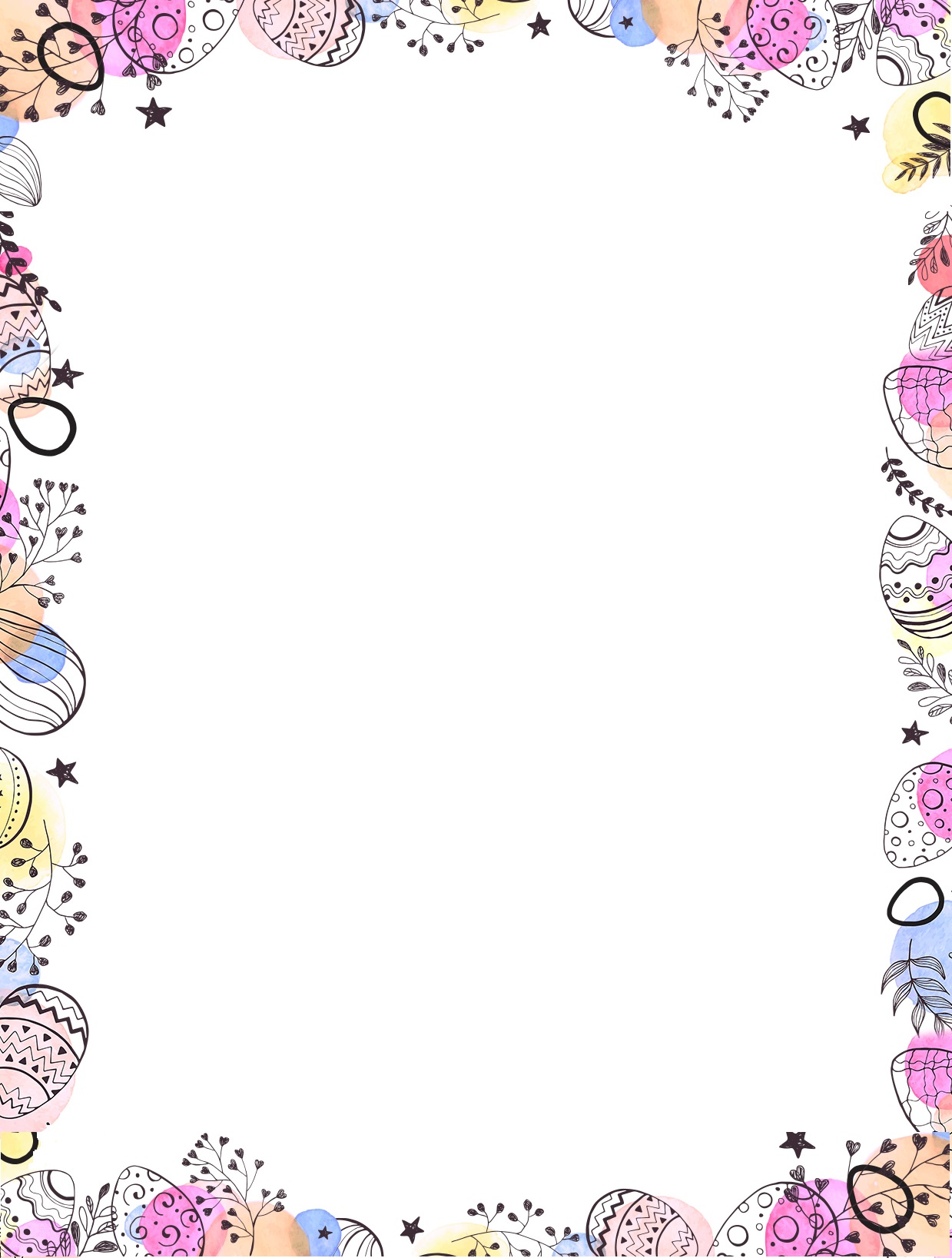 Сбор пожертвований:

бокс может быть любой коробкой
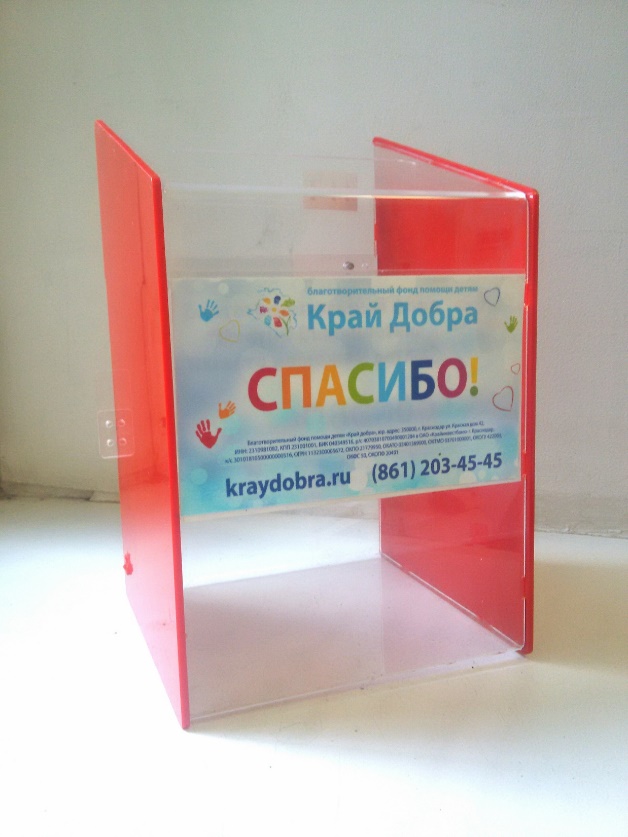 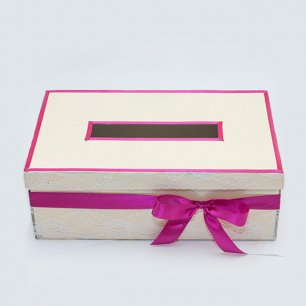 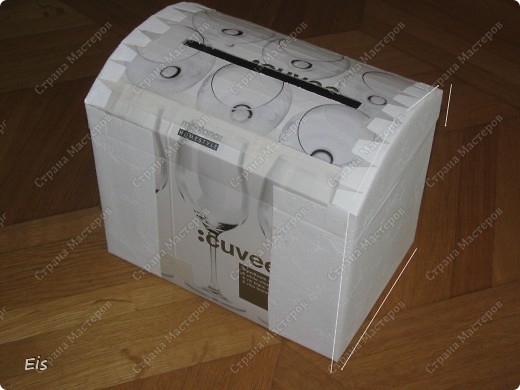 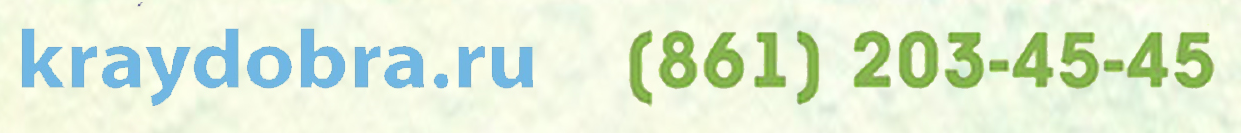 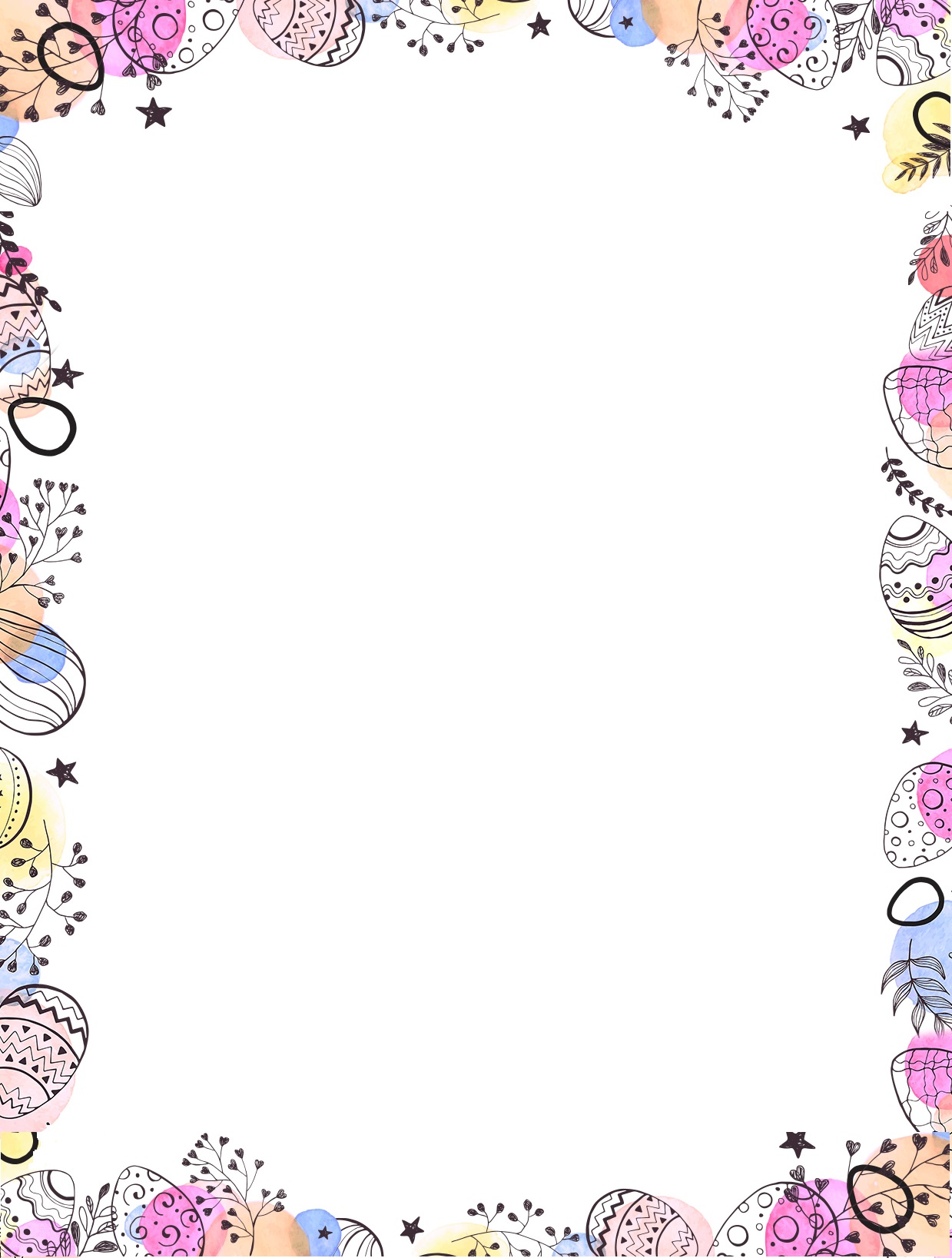 Сбор пожертвований:

перевод пожертвования с помощью банковской карты на сайте www.kraydobra.ru :





Реквизиты фонда также указаны на сайте.
* Назначение платежа: благотворительное пожертвование «Пасхальный звон»
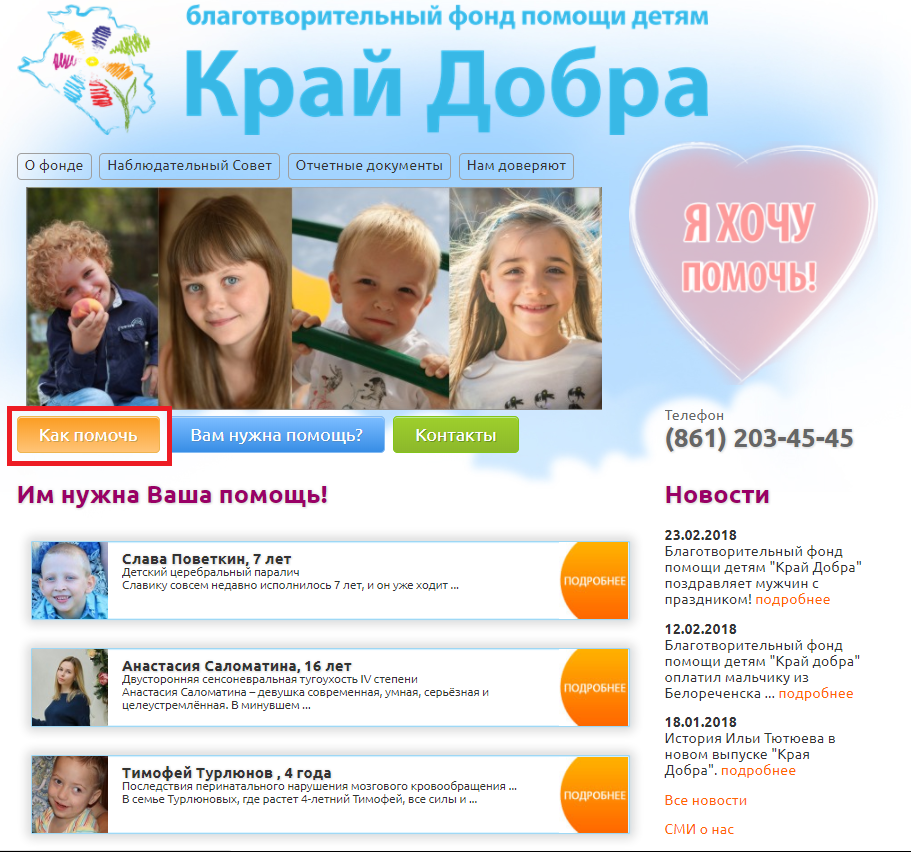 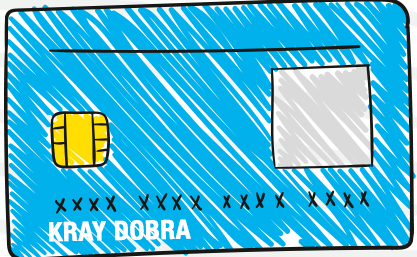 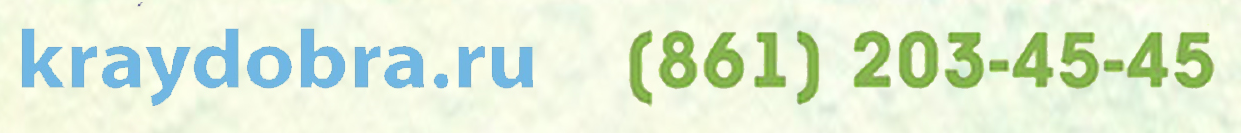 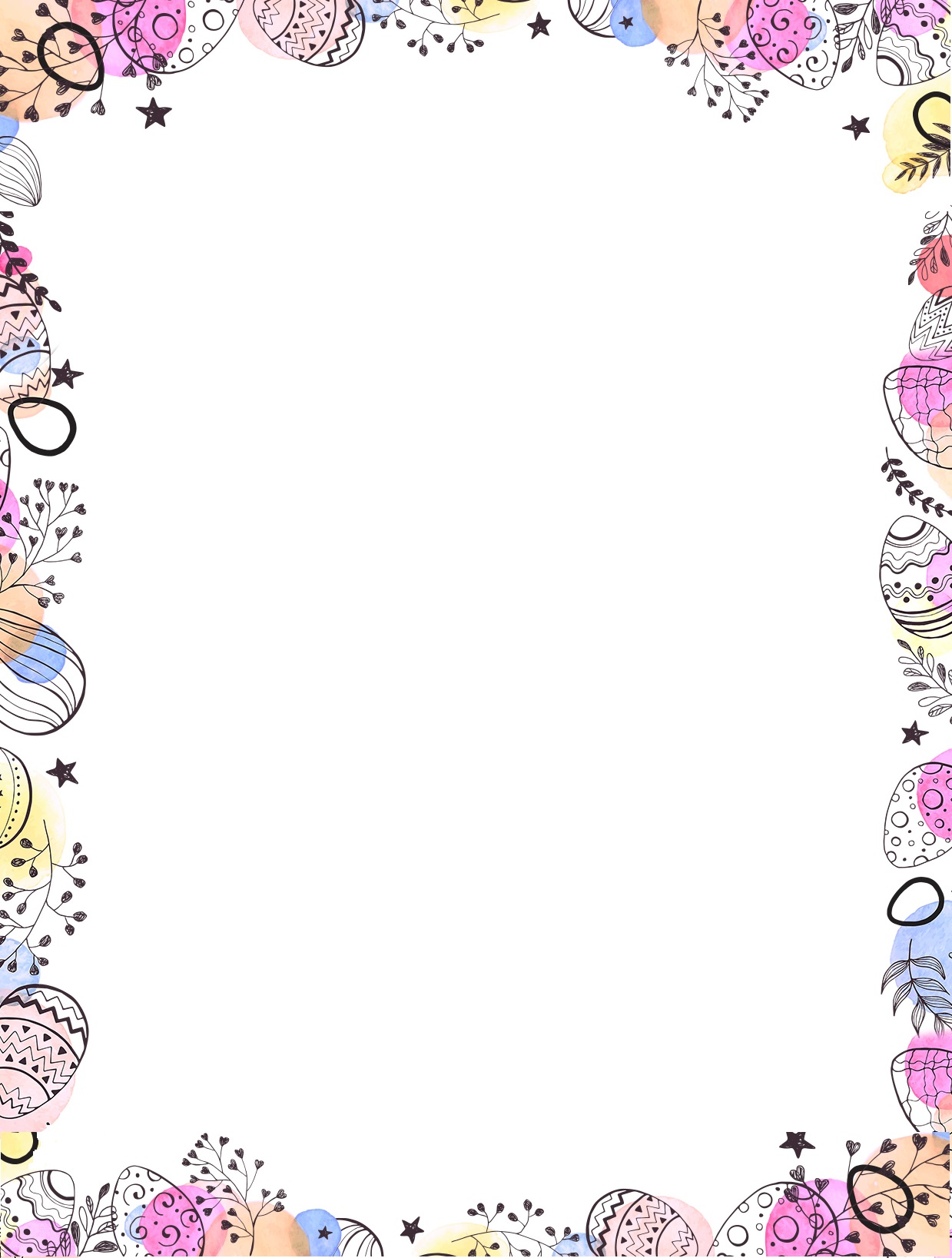 Результаты пасхальной акции 2017 года:


собрано 6 000 000 миллионов рублей;
в акции приняло участие более 100 образовательных учреждений.
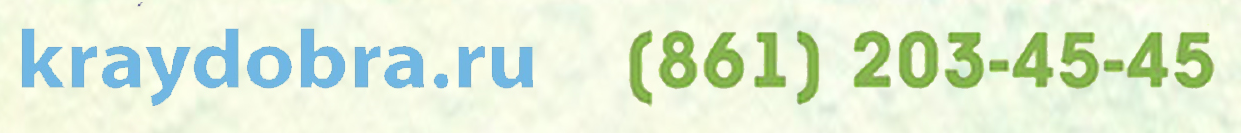 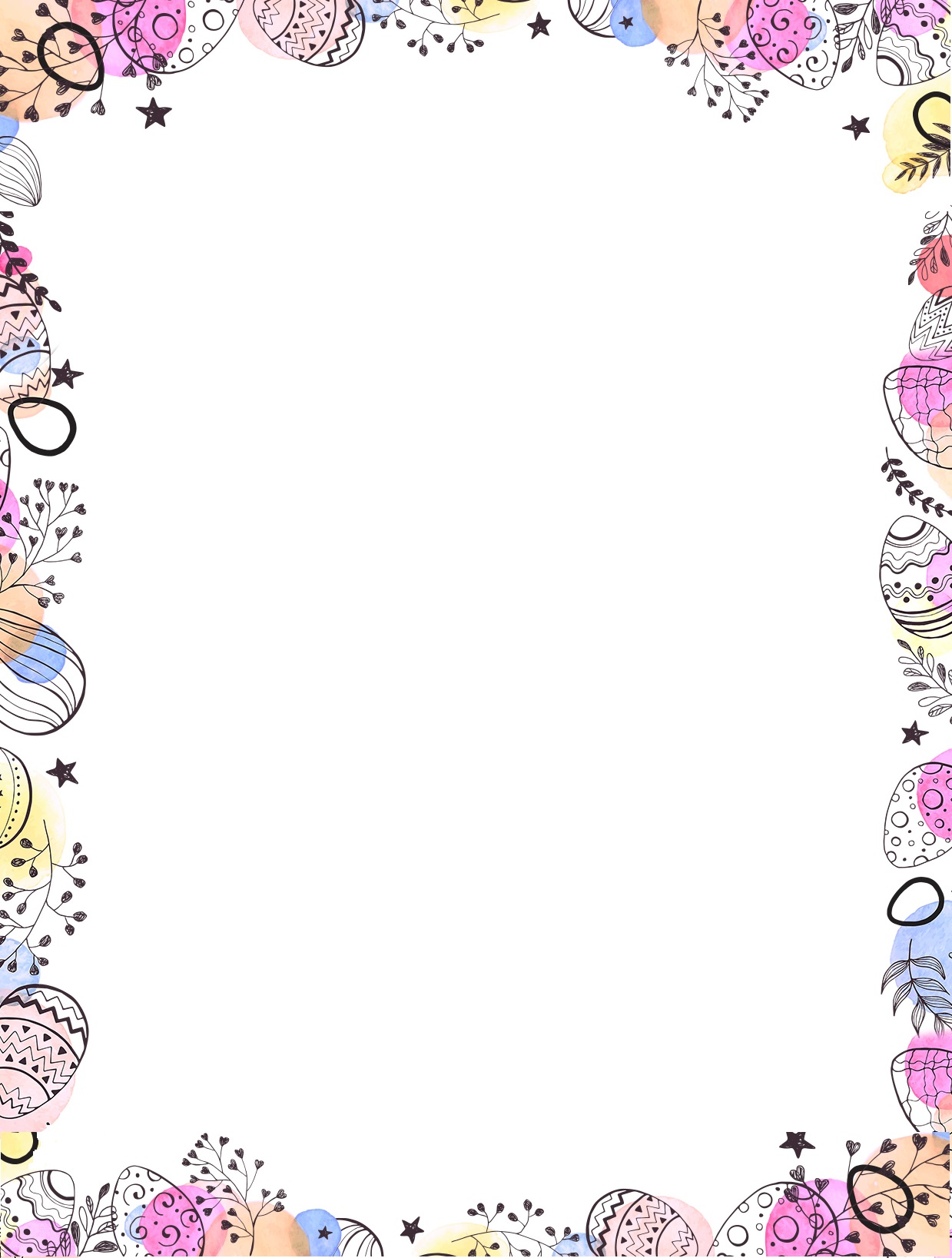 помощь оказана 22 детям;
приобретено 19 слуховых аппаратов, 2 FM-системы и  1 кохлеарный имплант ;
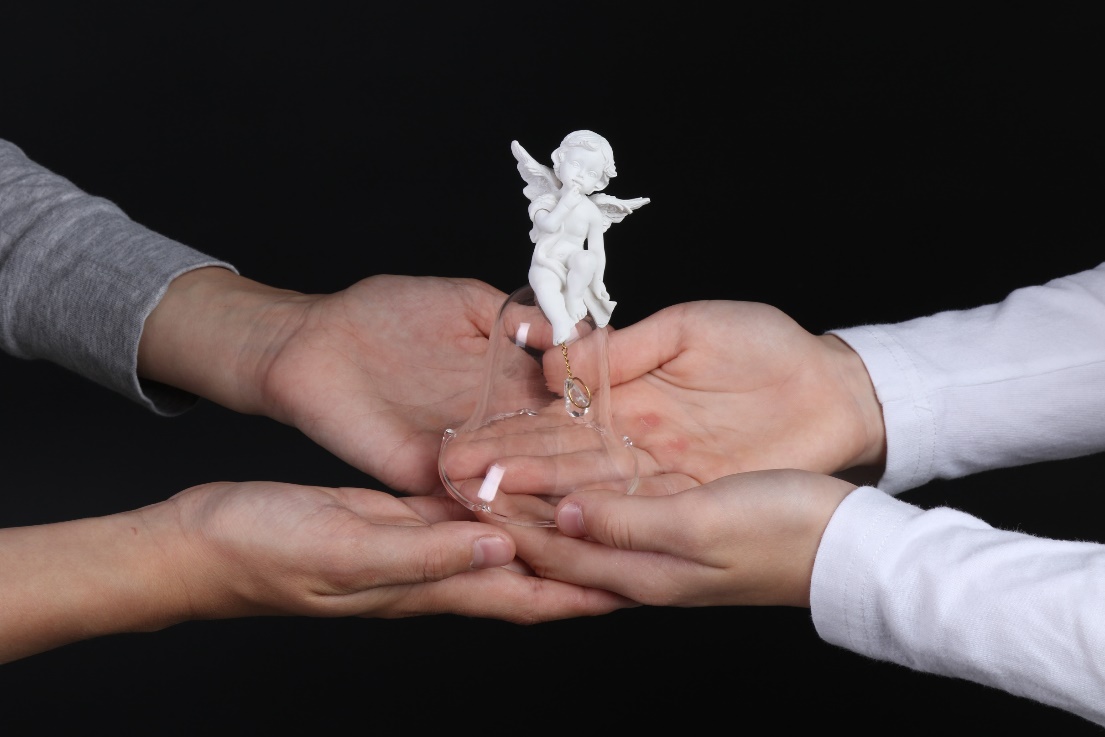 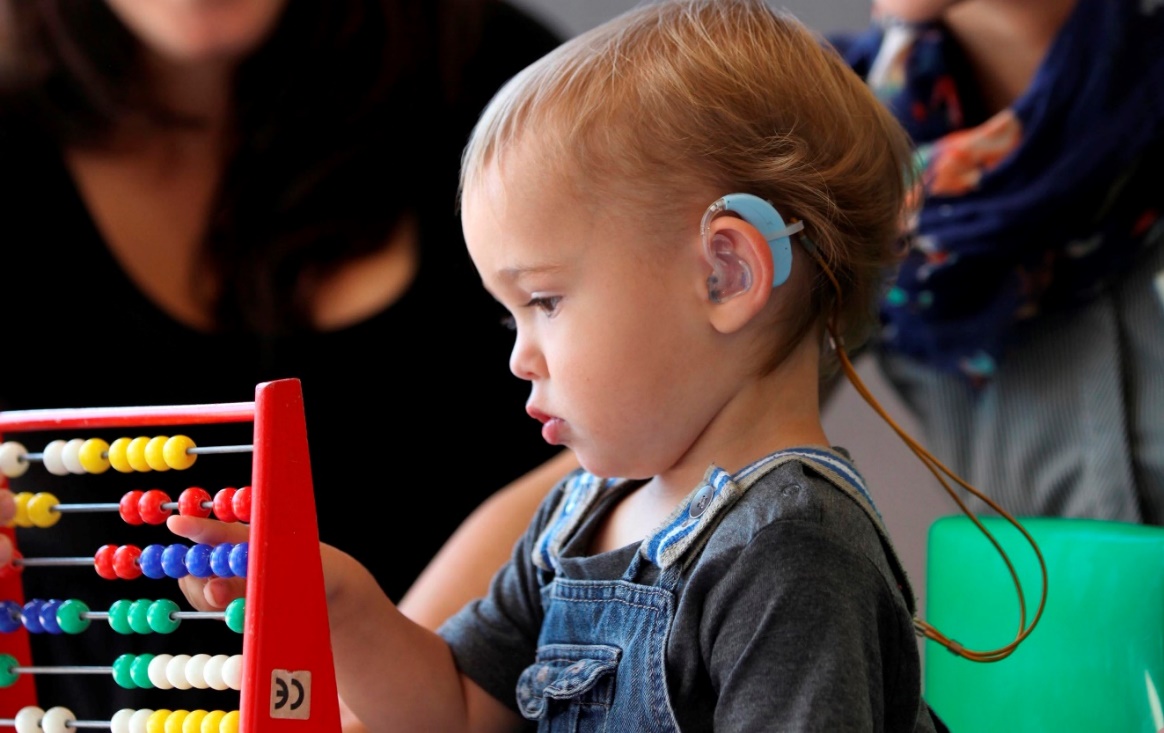 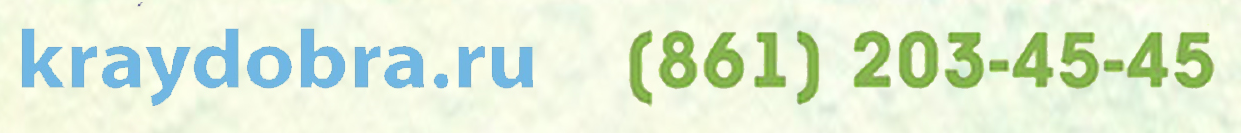 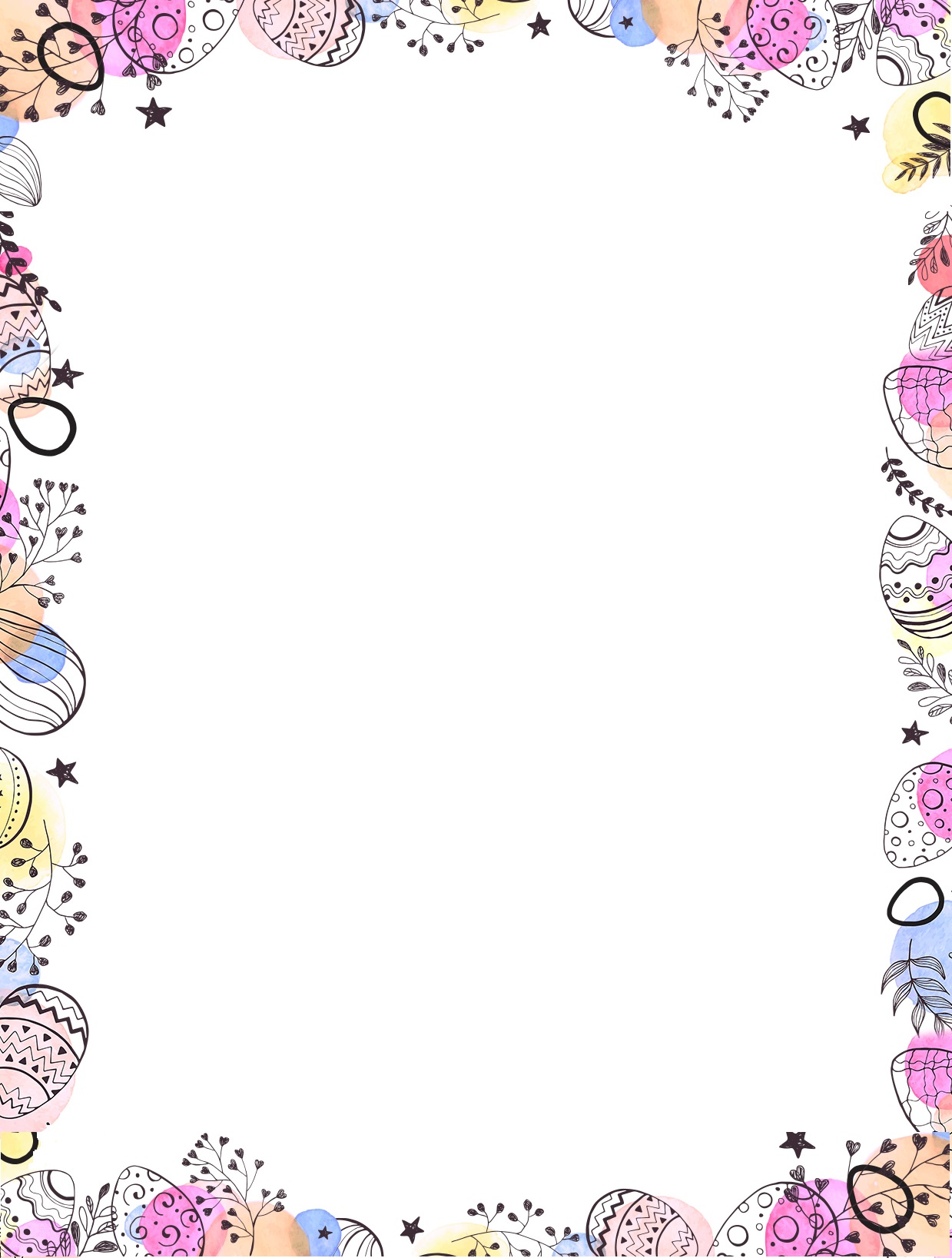 Чему учит акция детей:


чувству сопричастности, сострадания и благодарности;
милосердию, неравнодушию и доброте;
чувству уверенности в себе;
социальным навыкам и социальной ответственности;
профилактике девиантного отношения к особенным детям.
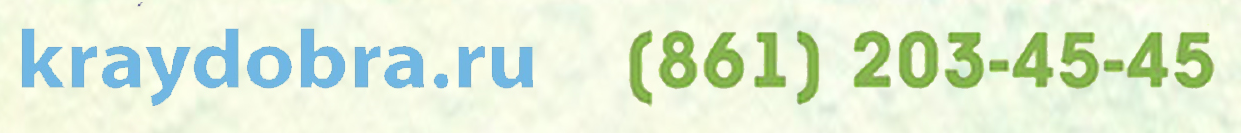 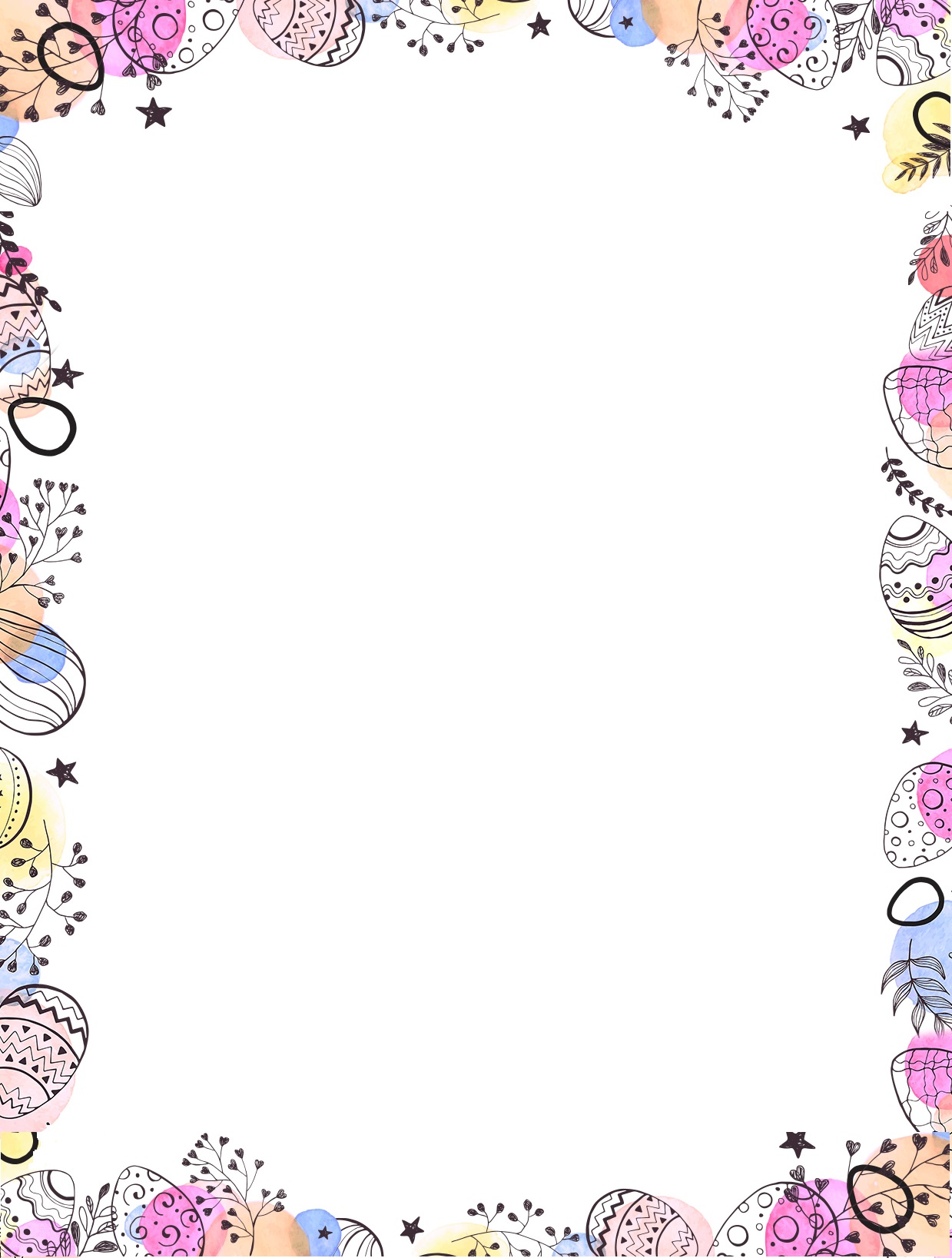 Пусть дети услышат Вашу доброту!
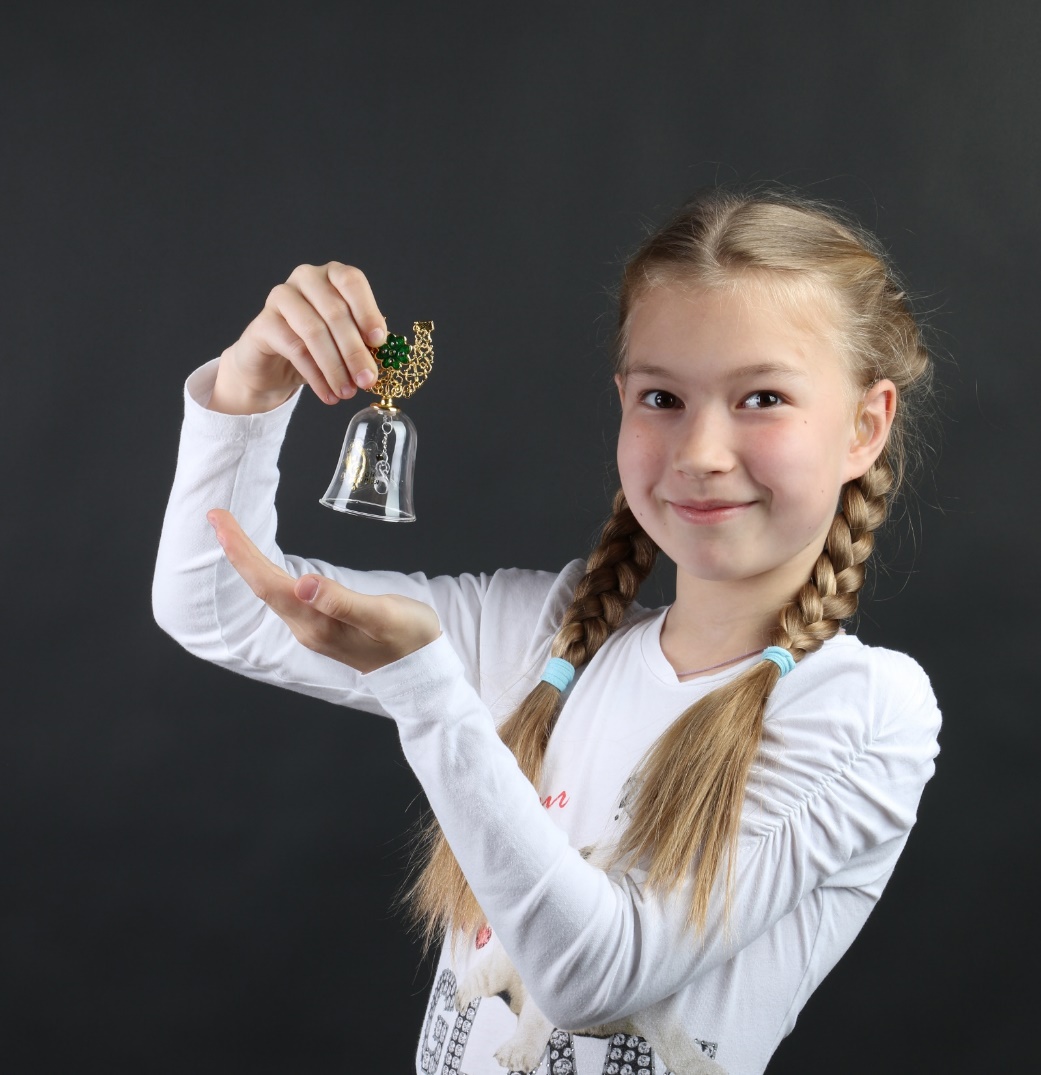 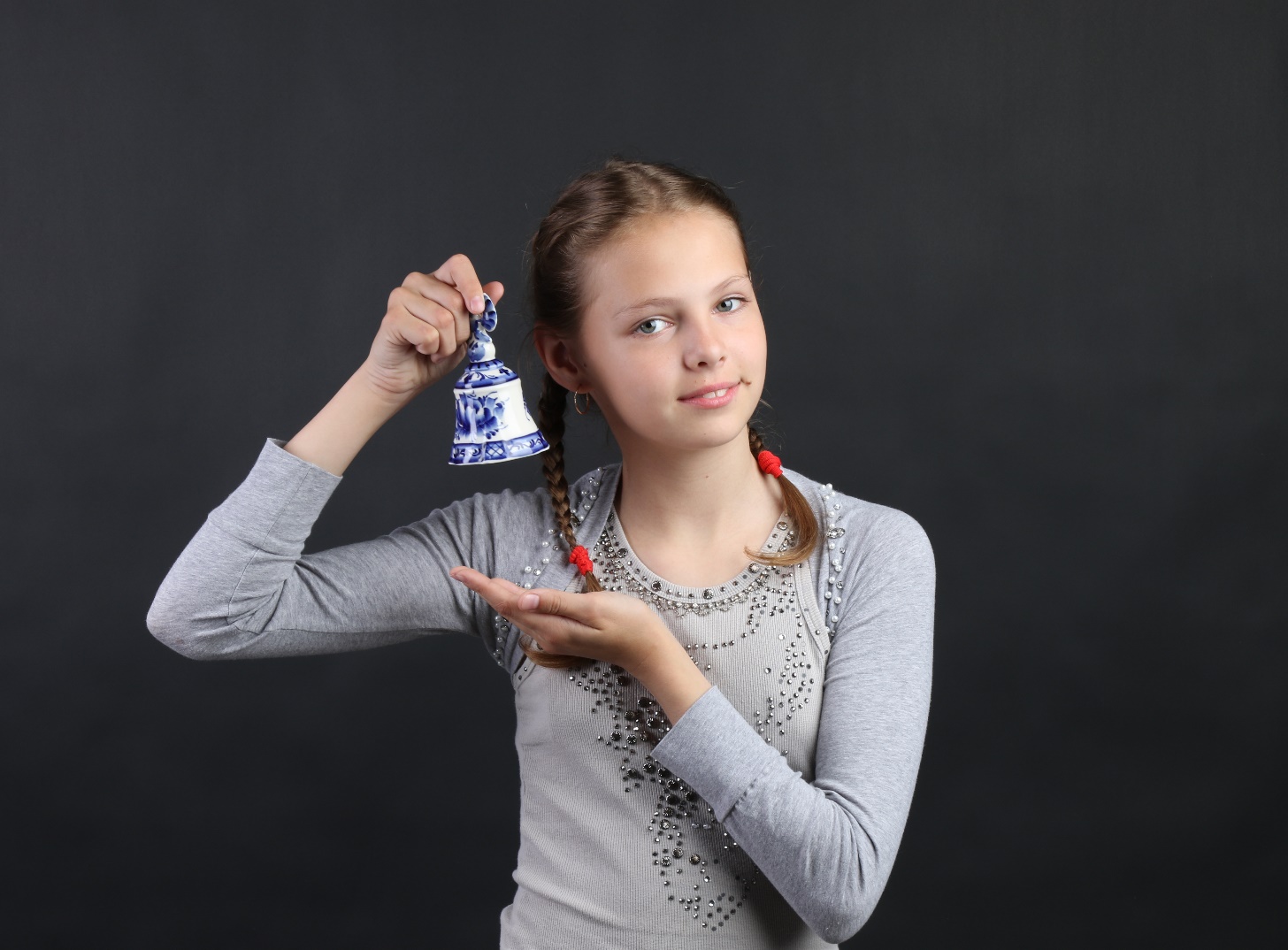 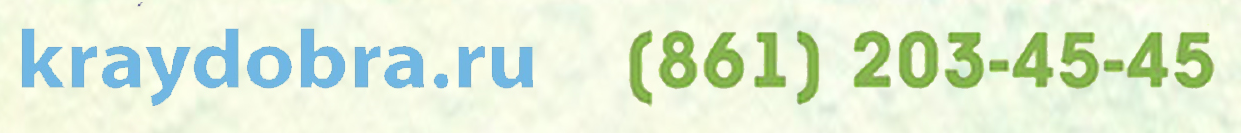